ВЫСТАВКА 
ДЕТСКИХ РАБОТ
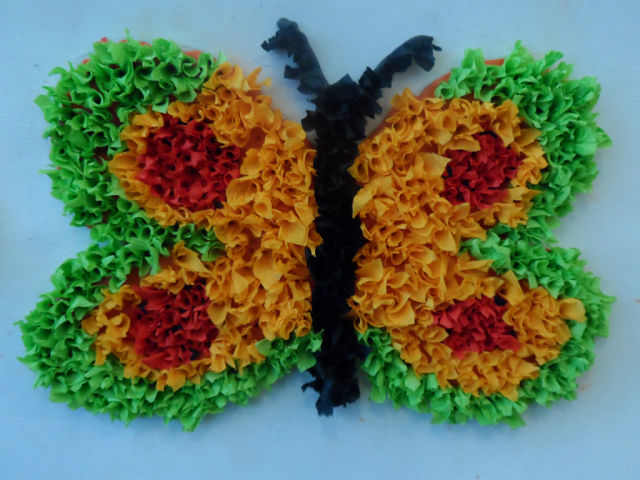 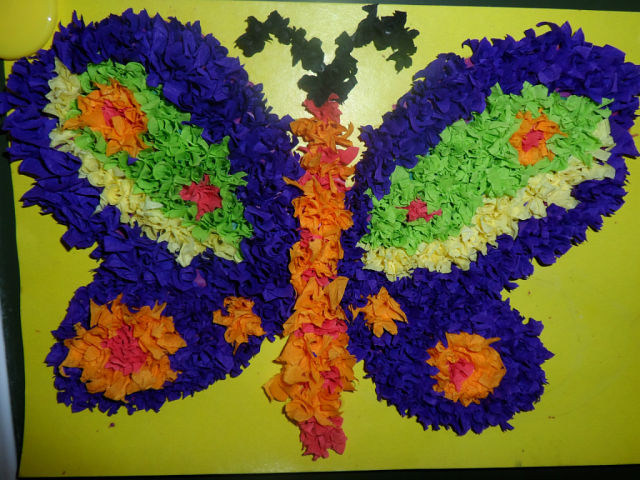 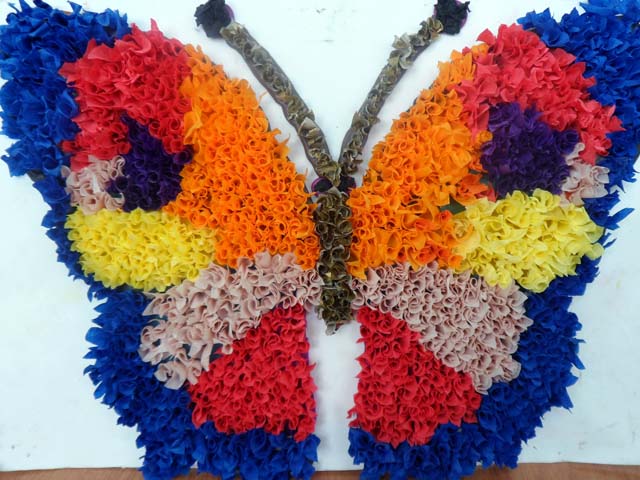 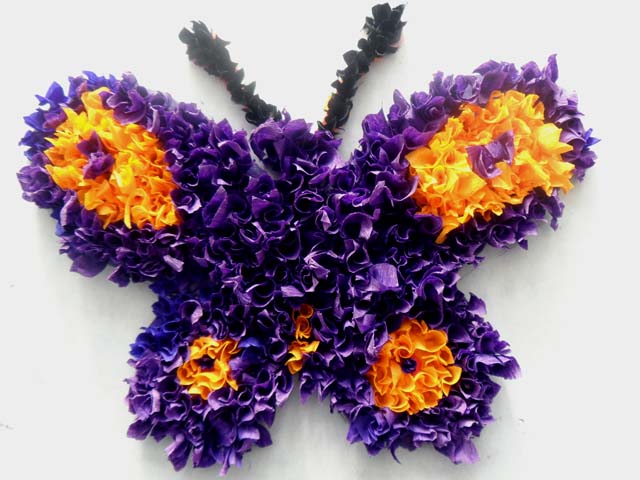 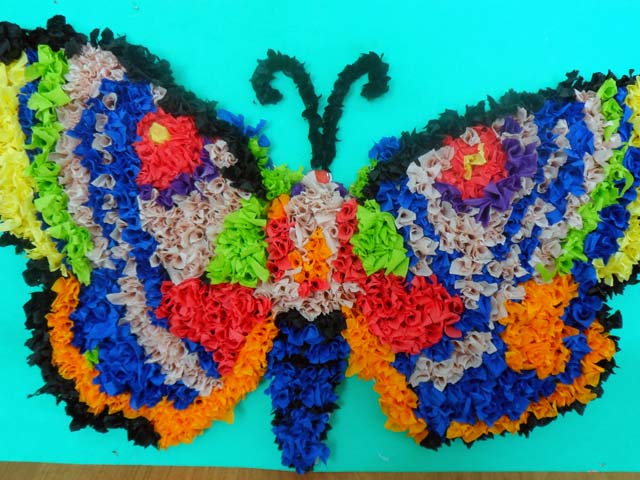